РЕДОСЛИЈЕД ОПЕРАЦИЈА - МНОЖЕЊЕ И ДИЈЕЉЕЊЕ
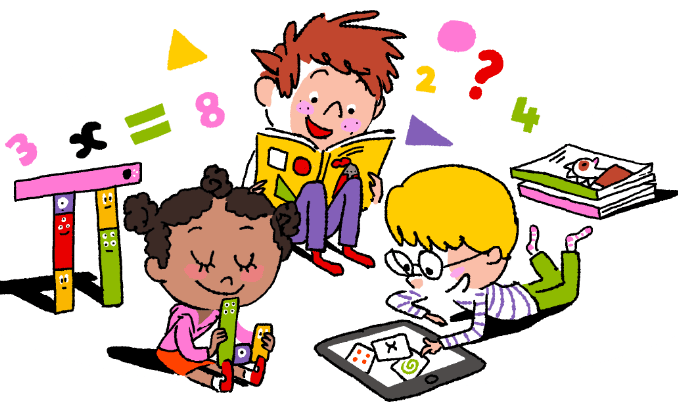 Поновимо:
ДИЈЕЉЕЊЕ
МНОЖЕЊЕ
2  4  =  8
8 : 2 =  4
количник
производ
чиниоци
дјелилац
дјељеник
Израз:  2  4                                     је  производ  бројева 2 и 4.
Израз:  8 : 2је количник бројева 8 и 2.
а) РЕДОСЛИЈЕД ОПЕРАЦИЈА МНОЖЕЊЕ                              Израчунај:  4  3  2
Примијените асоцијативну особину множења.
АСОЦИЈАТИВНОСТ је особина гдје се производ не мијења без обзира на начин здруживања чинилаца.
1. начин: (4  3)  2 = 12  2 = 24
2. начин: 4  (3  2) = 4  6 = 24
Можемо израчунати на два начина и без заграда.
1. начин:  4  3  2 = 12  2 = 24
2. начин:  4  3  2 = 4  6 = 24
б) РЕДОСЛИЈЕД ОПЕРАЦИЈА  МНОЖЕЊЕ И ДИЈЕЉЕЊЕ   Израчунај:  8  4 : 2
1. начин:  (8  4) : 2 = 32 : 2 = 16
2. начин:  8  (4 : 2) = 8  2 = 16
Можемо израчунати и без заграда.
1. начин: 8  4 : 2 = 32 : 2 = 16
2. начин: 8  4 : 2 = 8  2 = 16
Ако се операције множења и дијељења јављају у изразима облика а  b  c     или       a  b : cможе се узети било који ред у извођењу операција.
в) РЕДОСЛИЈЕД ОПЕРАЦИЈА ДИЈЕЊЕЊА   Израчунај: 24 : 4 : 2
24 : (4 : 2) = 24 : 2 = 12
(24 : 4) : 2 = 6 : 2 = 3
У изразима облика а : b : с редослијед операција мора се истаћи заградама.
г) РЕДОСЛИЈЕД ОПЕРАЦИЈА  ДИЈЕЉЕЊА И МНОЖЕЊАИзрачунај:  36 : 4  3
(36 : 4)  3 = 9  3 =  27
36 : ( 4  3 ) = 36 : 12 = 3
У изразима облика а : b  с редослијед операција мора се истаћи заградама.
ВЈЕЖБА1. Израчунај:  а) 5  3  2 =  б) 5  10 : 2 =         в) (64 : 8) : 4 =       г) 88 : (4  2) =
15  2 = 30
5  5 = 25
8 : 4 = 2
88 : 8 = 11
Задатак за самосталан рад:  Урадити 2. задатак у уџбенику из Математике на 113. стр.
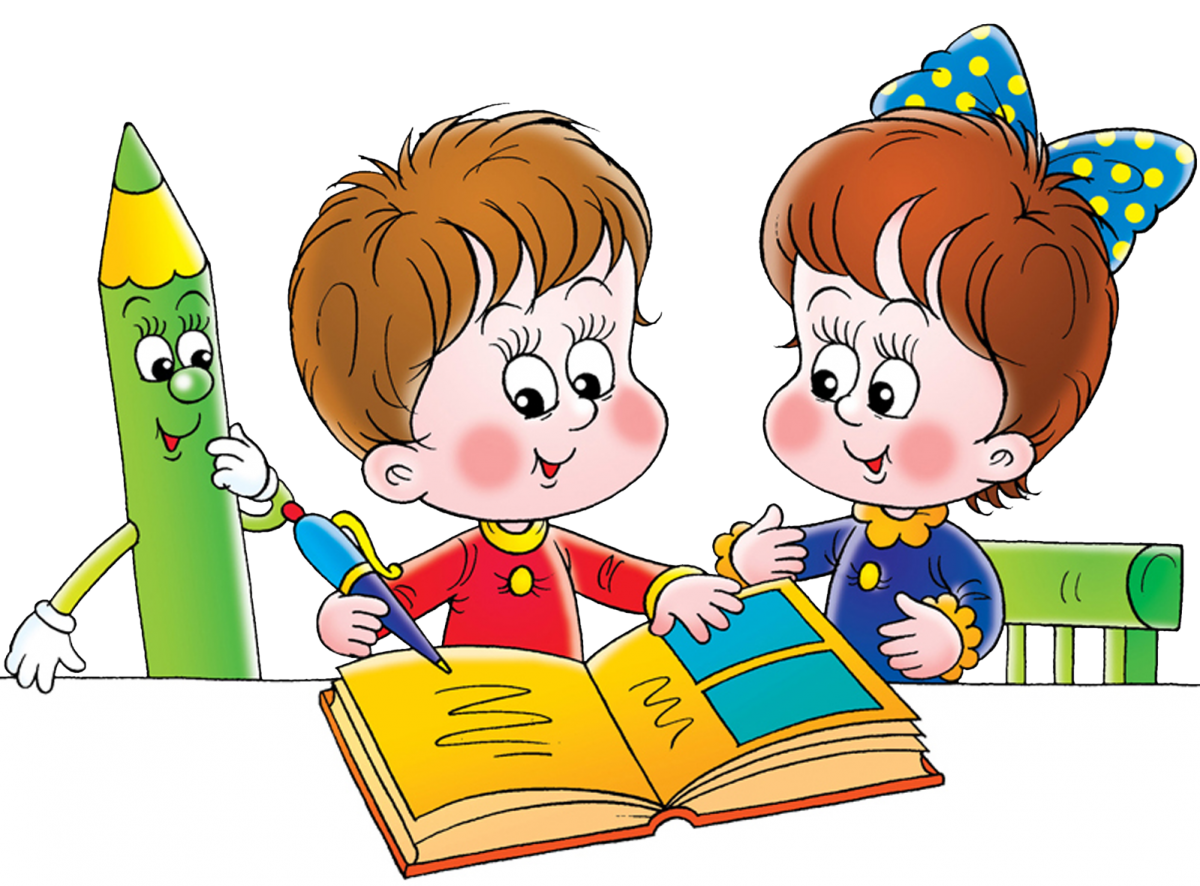